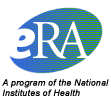 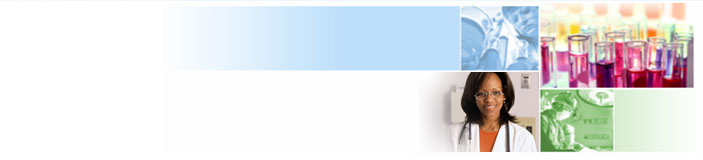 NIH Trainee Career TrackingNew System Development
Commons Working Group
Walter Schaffer, Jennifer Sutton, Stacey Kocher
January 7, 2014
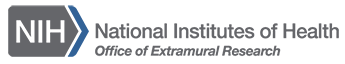 Outline
2
Background (Wally)
Goals (Wally)
Challenges (Jennifer)
Changes to Date (Jennifer)
New System (Stacey) 
Project Status and Timeline (Stacey)
How to Get Involved (Stacey and/or Megan)
Background
3
Increased interest in many aspects of biomedical and behavioral training
Yield and Cost
Recent analysis indicates that biomedical PhDs enter a wide variety of research and research-related careers
Only about a quarter of all PhDs hold tenure-track faculty positions in academic settings
Suggests that programs need to be reshaped and the skill sets broadened to accommodate existing career outcomes
Equity
Some demographic groups are underrepresented
Suggest untapped skills and creativity
Craft
Institutions and Training Program Directors already collect huge amounts of data – used primarily in the review process – not available for analysis
Leverage existing collections, re-use existing data to help reduce burden
Improve access to information on training experiences and career outcomes
Background:The NIH Advisory Committee to the Director
4
Report of the Biomedical Workforce Task Force* led to a series of NIH initiatives, including #3
Establish a grant program to encourage innovative training approaches 
Improve graduate student and postdoctoral researcher training
Develop a simple and comprehensive tracking system for trainees
Encourage fair consideration of staff scientists on grant applications
Initiate discussion with the community to assess NIH support of faculty
Create an office in the NIH Office of the Director to assess the biomedical research workforce
Conduct ACD Working Group study on optimal research training of individuals in clinical disciplines
*http://acd.od.nih.gov/bwf.htm
Background
5
This is where you come in! NIH requires submission of data for institutional training grants at the time of application and progress reporting.
We’d like to have a conversation with you about the current process:
How your institution deals with collecting and submitting the data…issues, concerns?
What might be the best approach for integrating it with current eRA systems?
Solicit your help and review of our approach as we move along
Goals
6
Develop a simple and comprehensive tracking system for trainees
Identify all NIH supported students and post-docs
Automate training tables required for institutional training grants
Develop a fed-wide researcher profile system in collaboration with FDP (SciENcv) (Lori Schultz & Ron Splittgerber serve as FDP contacts)
Encourage adoption of unique, persistent researcher IDs (ORCID)
[Speaker Notes: Today we will be focusing primarily on the first two bullets listed.]
Goals
7
Develop a simple and comprehensive tracking system for trainees
Reduce data entry wherever possible
Capitalize on existing data collection (Commons Person Profile, xTRAIN, etc.)
Integrate with SciENcv (helps with all of the above)
[Speaker Notes: Wally turns the presentation over to Jennifer who will address some of the challenges we’ve already encountered and some of our changes to date to try to address those challenges.]
Challenges
8
Privacy
Second party data entry of sensitive Personally Identifiable Information (PII)
Current training table structure results in small cell sizes
Balancing need for information with burden of reporting
Incomplete profile data and/or outdated data, particularly for ‘historical’ trainees
Coordination with other sources of data including academic institutions who have existing systems
Changes To Date
9
July 2013: New eRA Commons Person Profile Screens
Easier to navigate and identify missing information – thanks for your support!
Enhanced collection of demographic data
August 2013: New role options added to eRA Commons to allow for routine reporting on undergraduate and graduate students
Guide Notice: http://grants.nih.gov/grants/guide/notice-files/NOT-OD-13-097.html
Changes To Date
10
October 2013: Began pilot testing of the new SciENcv for creating biosketches for NIH applications; will include data sharing with eRA Commons

November 2013: In preparation for required reporting on students working on NIH grants in 2014, added a warning when RPPR is submitted without a Commons ID for those with a student role or if the student hasn’t completed a Commons Personal Profile.

December 2013: Formed NIH training policy subcommittee to review current table reporting requirements and instructions
[Speaker Notes: Jennifer turns the presentation over to Stacey to introduce the new system, talk about scope, project timeline and solicit volunteers for pilot.]
Introduction
11
Trainee Reporting and Career Tracking
= xTRACT

NIH sponsored enterprise-wide system: Agency commitment to IT support, security, and reporting consistency

Project scope: Develop a system to collect the data needed for training grant applications

Current status: Preliminary requirements gathering

eRA Wants YOU! Your feedback, insight and advice will be very helpful
New System Goals
12
Make it easy to access 
Include as a ‘tab’ in the eRA Commons if users agree
Utilize existing system functionality/concepts (i.e. roles, privileges, delegation)
Similar look/feel to new Commons Person Profile
Address the following concerns to make it simpler to provide data
Currently PDF forms only; multiple data in one field; confusing instructions
Discrete data provided is not stored and cannot be reused, queried or easily retrieved
Requires duplicate entry & submission each year after grant award
New System Goals
13
Reduce data entry wherever possible
When Commons ID or Grant # is available: Populate information from Commons Personal Profile, xTRAIN, MyNCBI (publications), etc.
Provide ability to copy and update/edit prior year training table submissions
Use the best of what current systems have implemented
Two NIH institutes have internal systems
Some institutions have developed automated methods to provide the reports
Current Activities
14
Getting the word out – introducing the new system and soliciting support and assistance
Business requirements gathering
Established Core NIH Advisory Team
Members include Program and Review staff from several ICs (NIEHS, NINDS, FIC, NIGMS, NCI, NIMH, NHLBI, NIAID, NICHD) as well as NIH Extramural policy staff
Policy subcommittee formed to review reporting requirements and instructions
Forming external institution group for requirements feedback & pilot
[Speaker Notes: Core team includes members of Program and Review from NIEHS, NINDS, NIGMS, FIC, NCI, NIMH, NHLBI, NIAID, NICHD, OEP and OER staff]
xTRACT Timeline
15
Go live date!






March 2015
Accelerated Timeline: 
System pilot in Sept 2014; rollout initial version in March 2015.
Future Phases Could Include
16
Institution initial data upload (one time load of trainee and faculty data)

System to system reporting

Other items discovered in User Acceptance Testing and pilot
To Get Involved
17
We will be soliciting input and feedback on our requirements and progress as we move forward. 

If you would like to participate in discussions regarding your institution business processes for training grant reporting and the pilot (currently scheduled for Sept 2014) please contact:

Stacey Kocher: kochers@mail.nih.gov 
Amanda Wingo: wingoaj@mail.nih.gov
For More Information
18
For more information on the NIH’s activities regarding the Biomedical Workforce initiatives:

NIH Biomedical Research Workforce Website: http://biomedicalresearchworkforce.nih.gov/ 

Dr. Sally Rockey’s Blog:
http://nexus.od.nih.gov/all/2013/04/11/taking-on-the-challenge-of-better-biomedical-workforce-data/ 

SciENcv: http://www.nlm.nih.gov/pubs/techbull/so13/so13_sciencv.html 

Blank Data Tables, Instructions, & Samples of the current training tables:
http://grants.nih.gov/grants/funding/424/index.htm#data